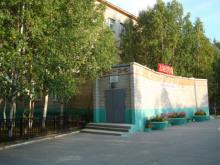 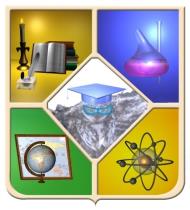 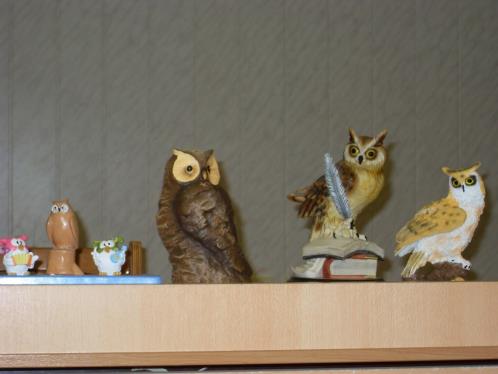 Муниципальное 
бюджетное 
общеобразовательное 
учреждение  
«Лицей»
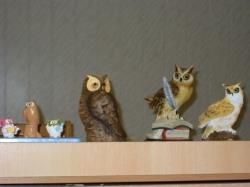 Арий Нина Егоровна – 
директор МБОУ «Лицей» 
с 1991 по 2016 годы
ЛИЦЕЙ
Заслуженный учитель школы РСФСР
Отличник народного просвещения
ветеран труда Российской Федерации
Медаль  «За заслуги перед Отечеством»                                        II степени
Трудовой стаж – 46 лет
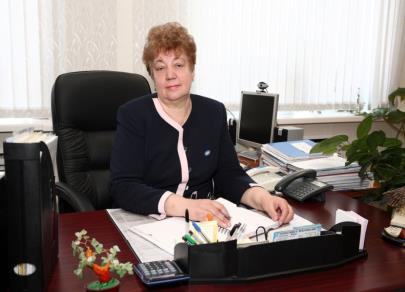 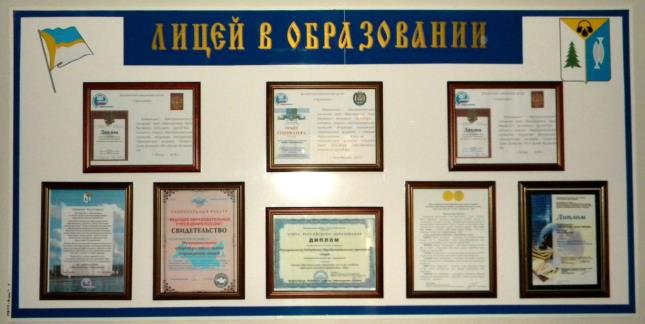 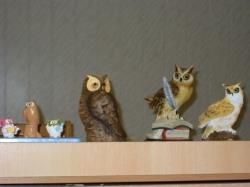 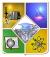 ЛИЦЕЙ
Лицей – победитель межрегионального конкурса «100 престижных школ Сибири», 2015 г.
Лицей внесен в Федеральный электронный Реестр «Доска почета России», 2014 г.
Лицей вошёл в перечень 500 лучших образовательных организаций РФ, 
которые продемонстрировали высокие образовательные результаты, 2013–2016 гг.
Лицей – лауреат всероссийского конкурса «100 лучших школ России»,  2013 г.  
Лицей – лауреат Национальной премии «Элита российского образования», 2012 г.
Лицей внесен в национальный реестр «Ведущие образовательные учреждения России», 2011 г.
Лицей – победитель в конкурсе общеобразовательных учреждений, внедряющих 
инновационные образовательные программы, 2006–2008 гг. 
 Лицей внесен в Федеральный реестр «Всероссийская Книга Почета», 2008 г.
Достижения лицея
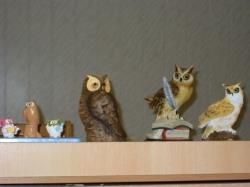 ЛИЦЕЙ
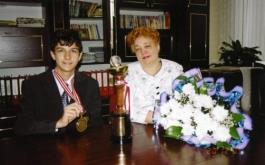 Проскурин Михаил – победитель  международной олимпиады по естествознанию в 2006 году
Компаниец Наталья в 2013 году стала лауреатом премии по поддержке талантливой молодежи, установленной приказом Президента РФ
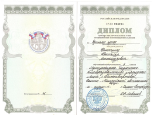 Прочанкина Ольга – победитель городского  Слета научных обществ учащихся 2013 г., победитель 11-го Всероссийского конкурса научно-исследовательских и творческих работ молодежи   «Меня оценят в 21 веке» в 2014 году
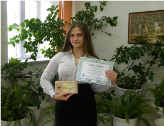 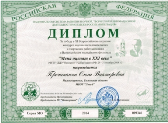 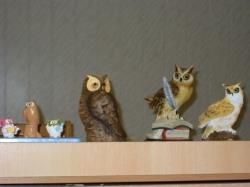 Лицей – лидер олимпиадного движения
Поступление выпускников в вузы страны 
98–100%
ЛИЦЕЙ
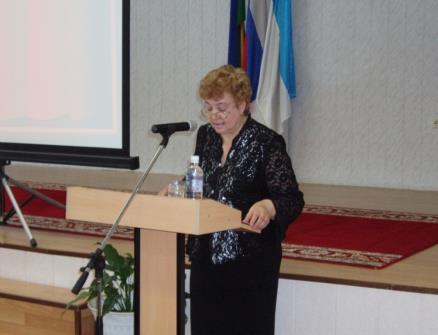 Высокие результаты ЕГЭ
Медалисты
Обучение  выпускников на бюджетной основе
 в ведущих вузах России
Высокие результаты научно-исследовательской деятельности учащихся
Девиз  образовательного  учреждения
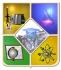 ЛИЦЕЙ
«В знаньях стремись только вперед и ввысь!»
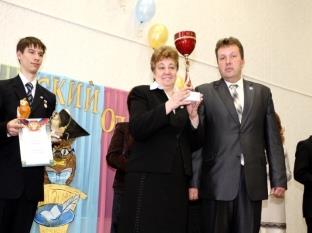 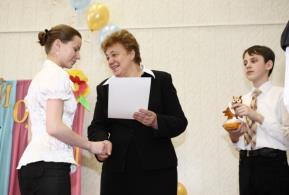 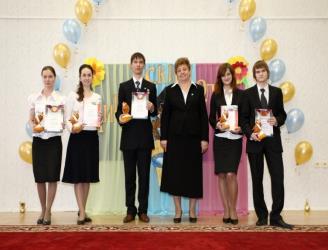 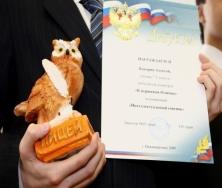 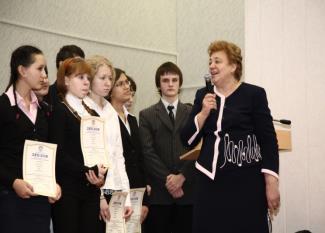 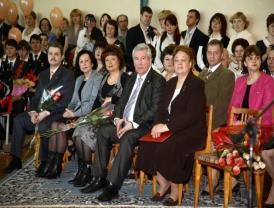 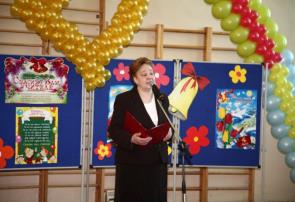 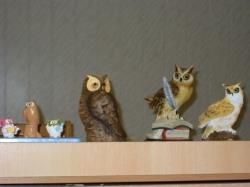 ЛИЦЕЙ
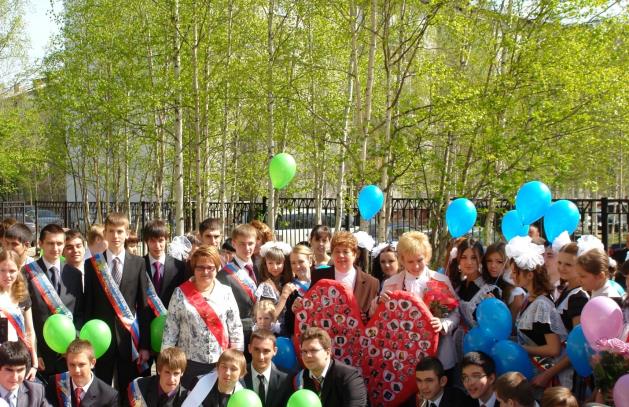 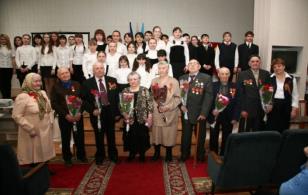 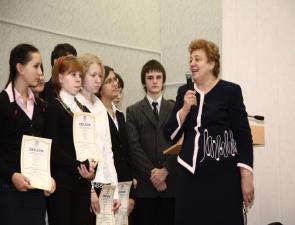 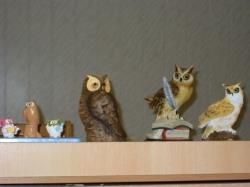 Если ты здесь – будь  верным лицею!
ЛИЦЕЙ
Интервью юбилейной лицейской газете 
«Лицейский вестник»

Вопрос: «Что бы Вы пожелали учителям, обучающимся и их родителям?»

Нина Егоровна: «Не оставайтесь на достигнутом, всегда идите вперед!»
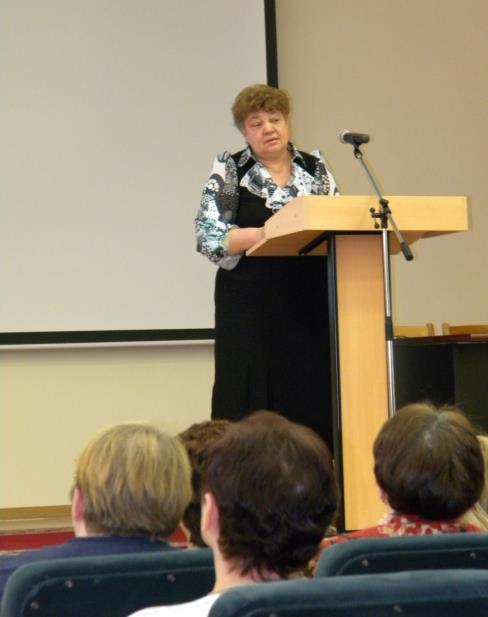 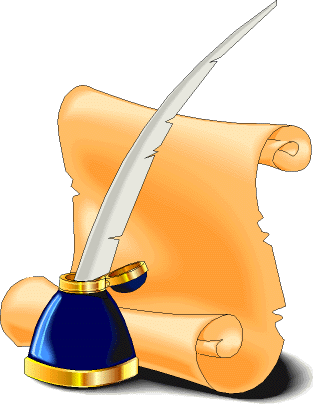